CASEP
Программа финансируется Европейским Союзом
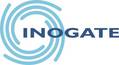 «Повышение потенциала МКУР ЦА и его институтов в вопросах развития ВИЭ и ЭЭ»г. Душанбе, гостиница «Серена»26 ноября 2014 г“Программа по Устойчивой Энергетике для Центральной Азии:Возобновляемые Источники Энергии – Энергоэффективность”(CASEP)
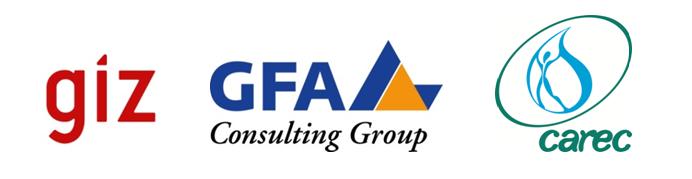 Реализуется:
CASEP
Программа финансируется Европейским Союзом
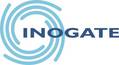 Что такое CASEP?
Программа, финансируемая ЕС сроком на 36 месяцев для регионального сотрудничества в области энергетики с бюджетом в 4 млн. Евро по техническому содействию, между Европейским Союзом и Странами Партнерами в Центральной Азии, и охватывающая вопросы «Устойчивой Энергетики» в Центральной Азии  
(дата завершения - апрель 2016 г.)      
(Организация Заказчик  EC DEVCO H2 Geographical Coordination Central Asia, Middle East/Gulf, Asia Regional Programmes)
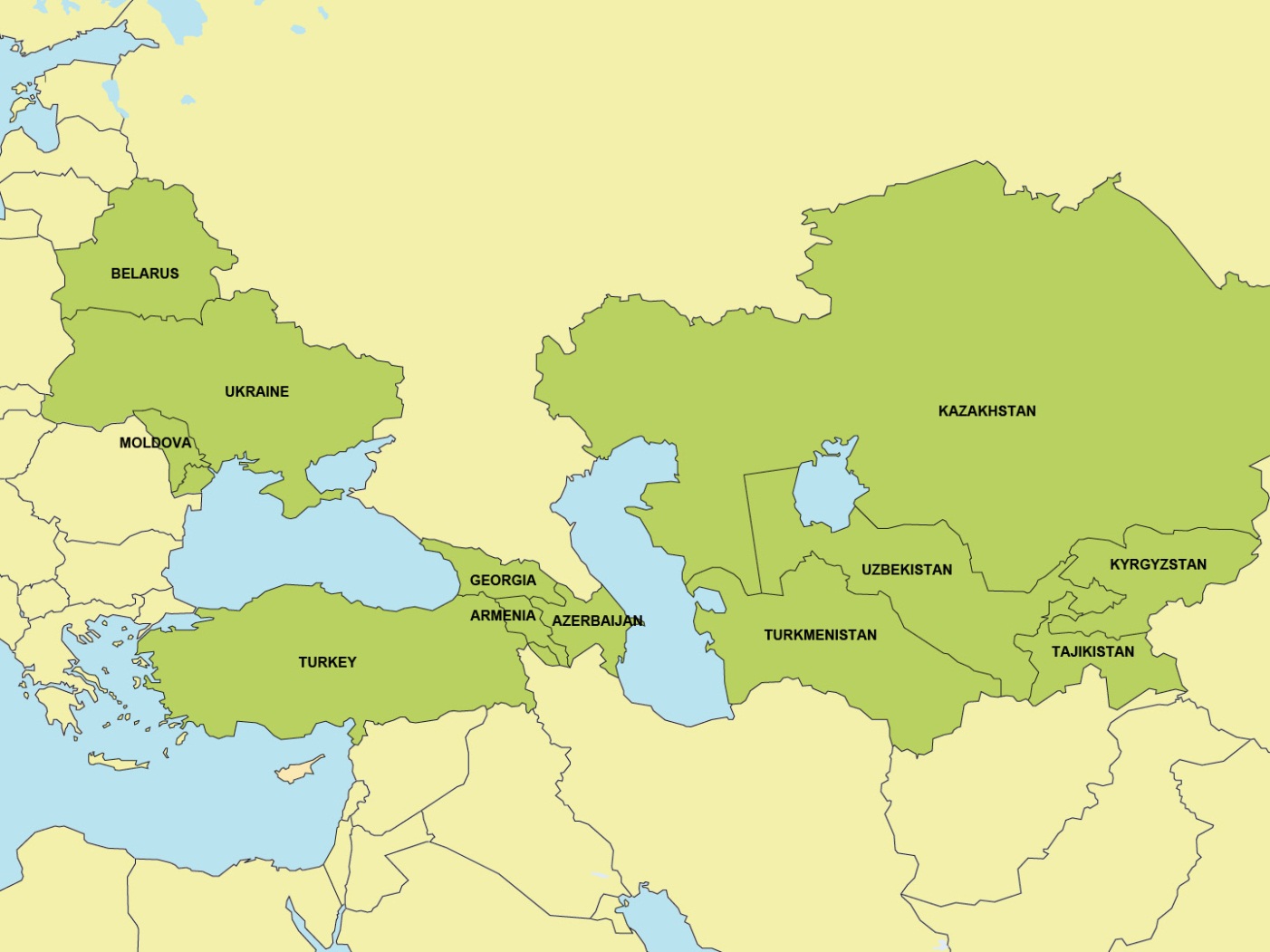 Бенефициарами являются 5  Стран Партнеров INOGATE в Центральной Азии: Казахстан, Кыргызстан, Таджикистан, Туркменистан и Узбекистан
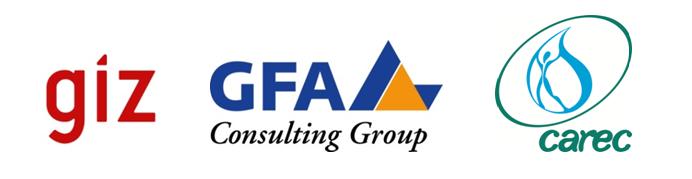 2
Реализуется :
CASEP
Программа финансируется Европейским Союзом
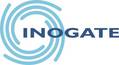 Что такое CASEP? Связь с INOGATE?
CASEP охватывает Компонент С  INOGATE “Устойчивая Энергетика “ в странах Центральной Азии:КазахстанКыргызстанТаджикистанТуркменистан, и Узбекистан
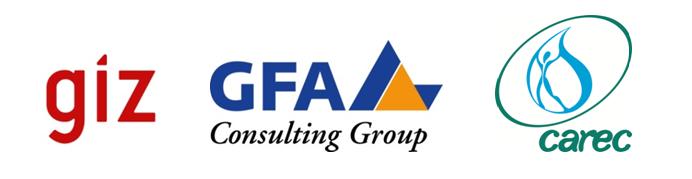 3
Реализуется :
Что такое CASEP?
CASEP
Программа финансируется Европейским Союзом
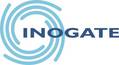 CASEP: устойчивая Энергетика; Продвижение ВИЭ и ЭЭ
Общей целью является внесение вклада по обеспечению бесперебойных, надежных и эффективных энергопоставок в странах Центральной Азии и таким образом, улучшению предварительных условий для региональной интеграции эффективных и устойчивых систем энергетики и расширения сотрудничества со странами ЕС

Целью является оказание содействия по установлению необходимых политик, регулятивных и институциональных механизмов позволяющих  распространение  возобновляемых источников энергии в системе энергоносителей стран бенефициаров также как и повышение энергоэффективности на национальном уровне …. в соответствии с приоритетами каждой страны
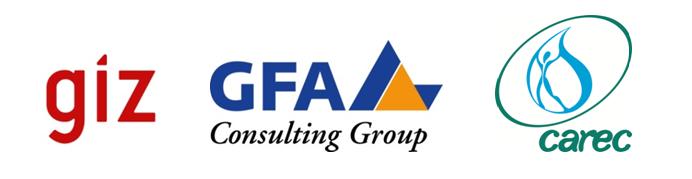 4
Реализуется :
CASEP
Программа финансируется Европейским Союзом
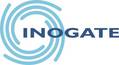 Что такое  CASEP?
Компоненты CASEP
1
Поддержка по выработке и формулированию политики для введения ВИЭ и ЭЭ на национальном и региональном уровнях
2
Профессиональное развитие местных партнеров в области политики и инструментам по ВИЭ и ЭЭ 
3
Разработка пилотных проектов в области ВИЭ и ЭЭ
4
Повышение информированности в области ВИЭ и ЭЭ
5
Координация деятельности с мероприятиями запланированными в рамках INOGATE
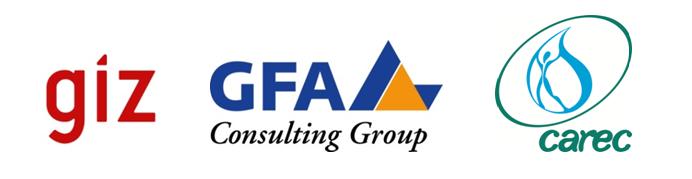 5
Реализуется :
CASEP
Программа финансируется Европейским Союзом  

Что такое ?
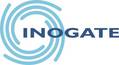 Мероприятия в рамках компонентов CASEP
Компонент 1
Поддержка по выработке и формулированию политики для введения ВИЭ и ЭЭ на национальном и региональном уровнях 
Основные мероприятия (На основе согласованной потребности для улучшения и по запросу Страны Бенефициара):
Обзор потенциала MKUR (в области энергетики и в особенности по ВИЭ и ЭЭ)
Оценка потенциала по использованию ЭЭ и ВИЭ в Странах Бенефициарах 
Поддержка по выработке рамочных принципов для Стран Бенефициаров для разработки политик в сфере «Устойчивой Энергетики»
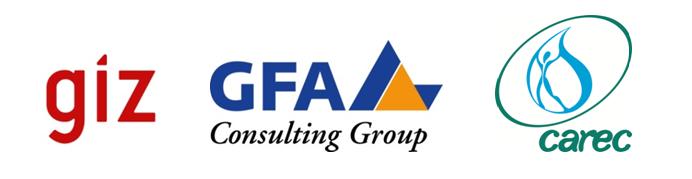 6
Реализуется :
CASEP
Программа финансируется Европейским Союзом  

Что такое  CASEP?
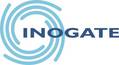 Мероприятия в рамках компонентов CASEP
КОМПОНЕНТ 2
Профессиональное развитие местных партнеров по вопросам политики и инструментов в области ВИЭ и ЭЭ 

Основные мероприятия:
Оценка существующего потенциала (и потребностей) MKUR, Стран Бенефициаров для профессионального развития в области ЭЭ и ВИЭ
Организация институционального развития/схем по наращиванию потенциала (на основе вышеупомянутой оценки)
Реализация целевых схем по наращиванию потенциала
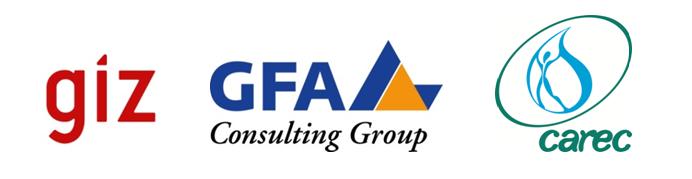 7
Реализуется :
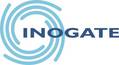 CASEP
Программа финансируется Европейским Союзом 
 
Что такое CASEP?
Мероприятия в рамках компонентов CASEP
КОМПОНЕНТ 3
Разработка пилотных проектов в области ВИЭ и ЭЭ
Основные мероприятия (в зависимости от наличия финансирования, например, IFCA):
Определение конкретного числа пилотных проектов
Демонстрация фактических выгод от вышеуказанных проектов
Разработка технических спецификаций данных проектов 
Подготовка тендерной документации для реализации данных проектов 
Разработка мониторинга для полного цикла вышеуказанных проектов 
Организация координации участников и систем для поддержки проектов 
Обеспечение репликации данных проектов 
Работа с Международными Финансовыми Учреждениями по определению экономически выгодных проектов с целью выделения финансирования
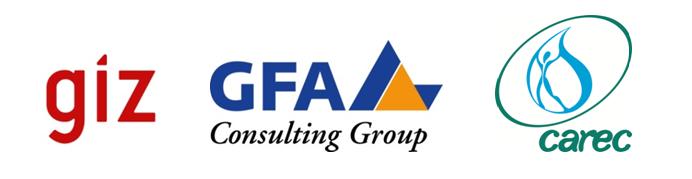 8
Реализуется :
CASEP
Программа финансируется Европейским Союзом 
 
Что такое CASEP?
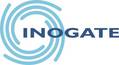 Мероприятия в рамках компонентов CASEP
КОМПОНЕНТ 4
Повышение информированности в области ВИЭ и ЭЭ

Основные мероприятия:
Оценка существующего восприятия и информированности относительно ЭЭ и ВИЭ в странах бенефициарах 
Подготовка Стратегии по Коммуникации (с инструментарием)  в зависимости от вышеупомянутого 
Подготовка Плана Мероприятий по Коммуникациям 
Реализация вышеуказанных мероприятий
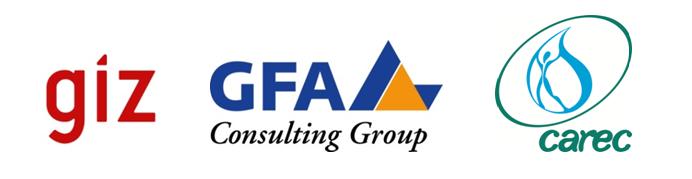 9
Реализуется :
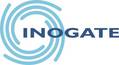 CASEP
Программа финансируется Европейским Союзом 
 
Что такое CASEP?
Мероприятия в рамках компонентов CASEP
КОМПОНЕНТ 5
Координация деятельности CASEP с мероприятиями в рамках   INOGATE

Основные мероприятия:
Поддержка общего взаимодействия CASEP и INOGATE в области энергетики для Стран Бенефициаров в Центральной Азии 
Обеспечение координации в области видения и обмена информацией
Обеспечение координации рабочих программ и включение извлеченных уроков в рабочие программы
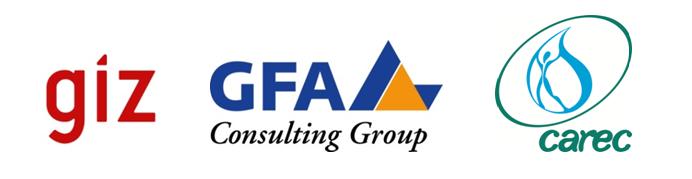 10
Реализуется :
CASEP
Программа финансируется Европейским Союзом
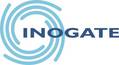 Улучшение ЭЭ
CASEP уделяет основное внимание на введение новой концепции,     Управление на основе спроса  для улучшения энергоэффективности в Странах Бенефициарах
Необходима более динамичная структура и сотрудничество для реализации проектов в области ЭЭ на основе спроса, включая нижеследующие аспекты:
Большое число малых проектов требует перехода от индивидуального подхода по каждому проекту к программному => содействие в подготовке/обновлении Национальных Программ по Энергосбережению (НПЭС)
Вовлечение различных участников требует эффективного меж-институционального сотрудничества => содействие в разработке институциональных моделей для реализации НПЭС 
Необходимо вовлечение Муниципалитета в процесс планирования развития энергетического сектора => содействие в разработке  Плана Мероприятий по Устойчивой Энергетике на уровне муниципалитетов  (Инициатива в рамках Соглашения Мэров)
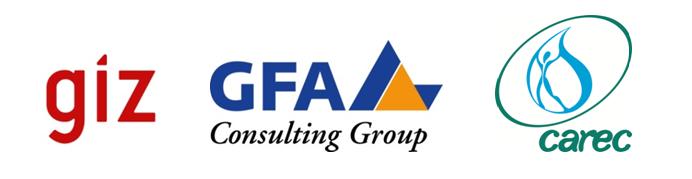 11
Реализуется :
CASEP
Программа финансируется Европейским Союзом
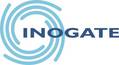 Продвижение ВИЭ
CASEP уделяет основное внимание на введение критериев устойчивости в области планирования и реализации политики по ВИЭ 
Необходима другая организационная структура для осуществления проектов в области ВИЭ устойчивыми, в особенности малых проектов:
Аналогично с ЭЭ, необходим переход от индивидуального подхода к проектам к программному подходу => содействие в подготовке/обновлении Национальной Стратегии по ВИЭ  
Таким же образом необходимо эффективное меж-институциональное сотрудничество по вопросам ЭЭ 
Многие проекты в области ВИЭ предлагают дополнительные решения посредством интеграции аспектов ЭЭ (например, компоненты по использованию солнечной энергии в котельных) и таким образом может быть обеспечено активное сотрудничество/координация программ по ЭЭ и ВИЭ
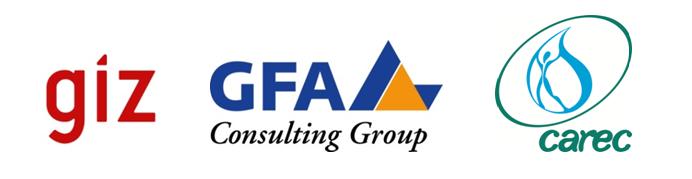 12
Реализуется :
CASEP
Программа финансируется Европейским Союзом
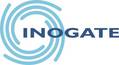 Рабочая Программа: Общие приоритеты – 2014г.
Оценка потенциала MKUR и выработка рекомендаций по усилению поддержки/институционального усиления для продвижения ЭЭ/ВИЭ

Консультации заинтересованных сторон (участников) – семинары по планированию и реализации политики в области ЭЭ/ВИЭ  (во всех странах) 

Содействие в выработке программ на национальном уровне (НПЭС  и НС по ВИЭ – Кыргызстан и Таджикистан), включая нижеследующее:
Оценка потенциала в области ЭЭ/ВИЭ
Анализ альтернативных сценариев для развития в области ЭЭ/ ВИЭ 
Оценка правовых рамочных условий и предложений по устранению барьеров
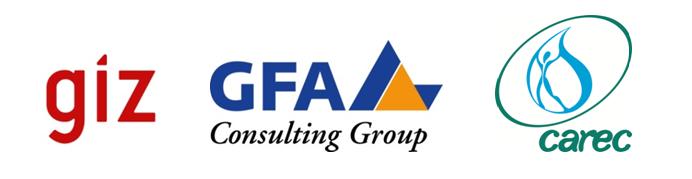 13
Реализуется :
CASEP
Программа финансируется Европейским Союзом
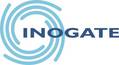 Рабочая Программа: Общие приоритеты – 2014 г.
Оценка существующего институционального потенциала и развития программ по наращиванию потенциала (во всех странах)  

Реализация специализированных программ по наращиванию потенциала 
	(проведения энергетического аудита на промышленных предприятиях  – Казахстан и Узбекистан); тренинг для менеджеров проектов по ВИЭ –РК) 

Организация семинаров по требованиям устойчивости, применяемых для проектов в области ЭЭ/ВИЭ (РК, КР, РТ, РУ)

Учебные туры по ЭЭ/ВИЭ в Германию/Латвию/Сербию/Хорватию (Кыргызстан и Таджикистан) 

Региональное мероприятие – Неделя Устойчивой Энергетики (РК, КР) 

Разработка стратегии в области повышения информированности, плана мероприятий и начать ее реализацию
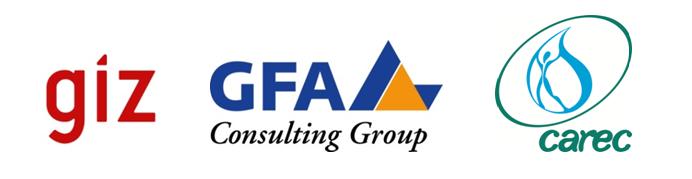 14
14
Реализуется :
CASEP
Программа финансируется Европейским Союзом
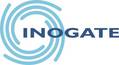 Рабочая Программа: Общие приоритеты –  на 2015-2016 гг.
Реализация специализированных программ по наращиванию потенциала (во всех странах)

Укрепление потенциала на уровне муниципалитетов для продвижения ЭЭ/ВИЭ  – после результатов полученных в результате Инициативы в рамках Соглашения Мэров в разработке ПУРЭ - SEAPs (Кыргызстан и Таджикистан)

Учебные туры - ЭЭ/ВИЭ (РК, КР, РТ, Туркменистан, РУ) 

Региональное мероприятие – Укрепление потенциала муниципалитетов по разработке инвестиционных программ (в сотрудничестве с проектом CoMO)

Определение направлений в области ЭЭ/ВИЭ подлежащих финансированию МФО (Кыргызстан, Таджикистан, Узбекистан) 

Реализация плана мероприятий по повышению информированности (во всех странах)
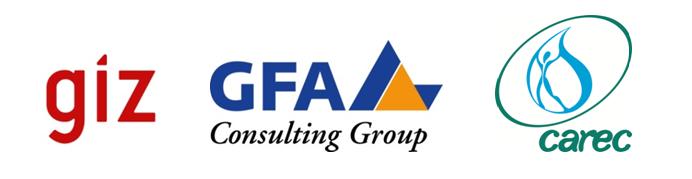 15
Реализуется:
CASEP
Программа финансируется Европейским Союзом
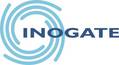 Рабочая программа: Региональная – 2014 г.
Компонент 1:
Обзор систем, потенциала и правового статуса MKUR
Укрепление технического потенциала ЦА РЦ по ВИЭ по проведению оценки в области ВИЭ и навыков в данной сфере на региональном уровне 
Передовые методы ЕС:
Институциональные модели  
Финансовая мотивация по ВИЭ 
Энерго Аудит на предприятиях  
Компонент 2:
Оценка институционального потенциала MKUR
Компонент 4:
Неделя Устойчивой Энергетики (Обмен Региональным Опытом в области Планирования и Реализации Политик по Устойчивой Энергетике: ЭЭ/ВИЭ)
Мероприятие в поддержку МКУР
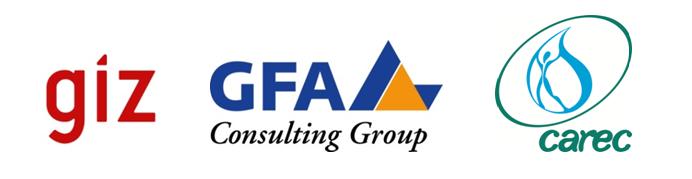 16
Реализуется :
Рабочая программа: Региональная – 2014г
КЭ – Краткосрочный эксперт;   О – отчет;   М - Мероприятие
17
CASEP
Программа финансируется Европейским Союзом
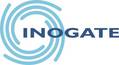 Рабочая Программа: Казахстан – 2014г.
Компонент 2:
Проведена оценка институционального потенциала Казахэнергоэкспертизы 
Разработаны и начато реализация планов по наращиванию потенциала и его роли как – Держателя государственного регистра компаний которые должны проводить энергетический аудит, Национального Координатора в области инициативы в рамках Соглашения Мэров
Тренинг по вопросам проведения энерго аудита на предприятиях  
Тренинг сотрудников Samruk Green Energy в использовании программы WindPro; заключении контрактов FIDIC
Компонент 4:
Разработана и начата реализация стратегии по информированию общественности и плана мероприятий
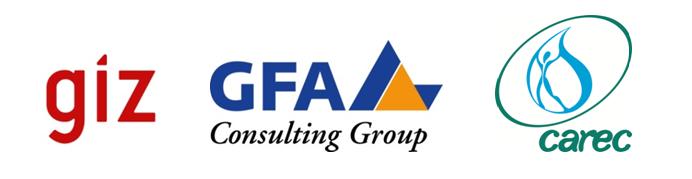 18
Реализуется :
Рабочая Программа: Казахстан – 2014г.
КЭ – краткосрочный эксперт;  О – отчет; М – мероприятие (семинар, тренинг, учебный тур)
19
CASEP
Программа финансируется Европейским союзом
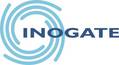 Рабочая программа: Кыргызстан – 2014г.
Компонент1:
Три заседания Межведомственной Рабочей Группы по обновлению НПЭС проведены 
Обновление НПЭС:
Анализ альтернативных сценариев для развития в области ЭЭ  
Оценка потенциала в области ЭЭ 
Оценка нормативно-правовой базы
Проект НПЭС разработан (конец 2014 г.)   
Разработка НС по ВИЭ:
Оценка потенциала в области ВИЭ 
Разработка альтернативных сценариев для развития в области ВИЭ 
Оценка нормативно-правовой базы
Разработка НС по ВИЭ  в соответствии с дорожной картой, предложенной CASEP (начала работы, завершение в конце августа 2015)
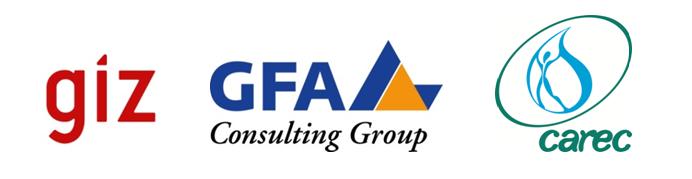 20
Реализуется :
Рабочая программа: Кыргызстан – 2014
21
CASEP
Программа финансируется Европейским Союзом
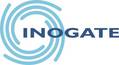 Рабочая программа: Таджикистан  – 2014г.
Компонент 1: 
Вводные семинары по вопросам планирования политики в области ЭЭ и продвижения ВИЭ (апрель, 2014 г.)
Обновление НПЭС:
Первое заседание Межведомственной РГ (октябрь 2014г.) 
Анализ альтернативных сценариев развития в области ЭЭ   
Оценка потенциала в области ЭЭ 
Оценка  нормативно-правовой базы 
Презентация CASEP проекта дорожной карты по НС ВИЭ бенефициарам 
Разработка НС по ВИЭ ( как и с НПЭС):
Первое заседание Межведомственной РГ  (октябрь)
Анализ базового сценария развития энергетической отрасли, включая развития в области ВИЭ
Оценка нормативно-правовой базы
Презентация CASEP проекта дорожной карты для НС ВИЭ и ТЗ РГ бенефициарам
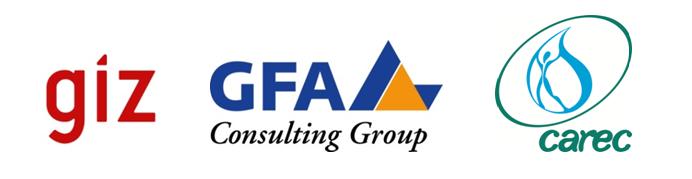 22
Реализуется :
CASEP
Программа финансируется Европейским Союзом
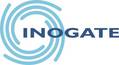 Рабочая программа: Таджикистан  – 2014г.
Компонент 2:
Проведена оценка институционального потенциала 
Разработаны планы по наращиванию потенциала 
Учебные туры по вопросам ЭЭ/ВИЭ  -проведены

Компонент 3:
Организация семинаров по требованиям к устойчивости проектов в области ЭЭ/ВИЭ  

Компонент 4:
Разработка стратегии по повышению информированности, плана мероприятий и начата ее реализация
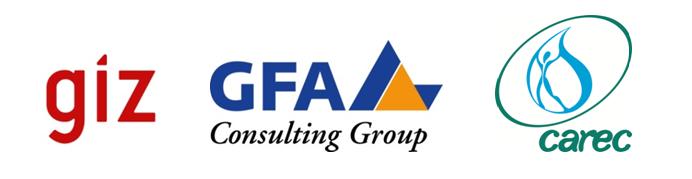 23
Реализуется :
Рабочая Программа: Таджикистан – 2014г.
24
CASEP
Программа финансируется Европейским Союзом
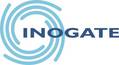 Рабочая Программа: Туркменистан – 2014
Компонент 1:
Вводные семинары по вопросам планирования политики в области ЭЭ и продвижения ВИЭ (декабрь; в сотрудничестве с проектом ПУР, финансируемым ЕС)

Компонент 2:
Разработаны планы по наращиванию потенциала 
Проведение тренинга по организации кампаний по повышению информированности (в сотрудничестве с проектом ПУР, финансируемым ЕС)

Компонент 4:
Разработка стратегии по повышению информированности и плана мероприятий (в сотрудничестве с проектом ПУР, финансируемым ЕС)
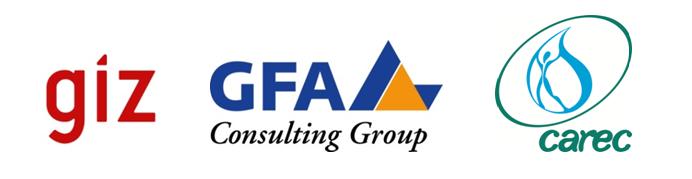 25
Реализуется :
Рабочая Программа: Туркменистан – 2014г.
26
CASEP
Программа финансируется Европейским Союзом
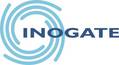 Рабочая программа: Узбекистан – 2014 г.
Компонент 1: 
Семинары по планированию политики в области ЭЭ и продвижения ВИЭ 
Компонент 2:
Разработаны планы по наращиванию потенциала и начата их реализация:
Проведен тренинг по разработке институциональной организации и наращивания потенциала по контролю качества промышленного аудита (один семинар в сотрудничестве со ВБ и – UzEEF: следующие по согласованию)
Компонент 3:
Содействие в разработке технической документации для снабжения электричеством, используя солнечные батареи в 400 сельских медицинских центрах 
 Компонент 4:
Разработка стратегии по повышению информированности, плана мероприятий и начата его реализация
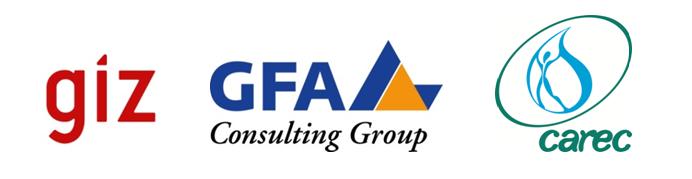 27
Реализуется :
Рабочая программа: Узбекистан – 2014г.
28
CASEP
Программа финансируется Европейским Союзом
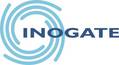 Программа по Устойчивой Энергетике для Центральной Азии:Возобновляемые Источники Энергии - Энергоэффективность (CASEP)
Контактные данные – Команды CASEP:
Пол Мулэн 		-   Руководитель Проекта
paul.moulin@giz.de
Илзе Пурина 		-   EE
ilze.purina@giz.de
Паата Джанелидзе 	-   RES
paata.janelidze@giz.de			
	   www.casepresee.org 
СПАСИБО!!!
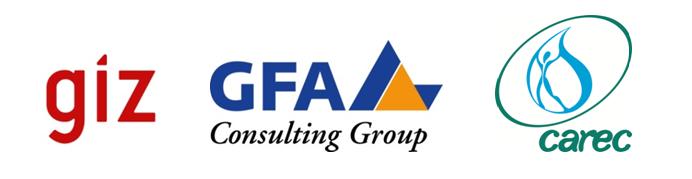 29
29
Реализуется :